КРАТКАЯ  ПРЕЗЕНТАЦИЯ ОСНОВНОЙ ОБЩЕОБРАЗОВАТЕЛЬНОЙ  ПРОГРАММЫ
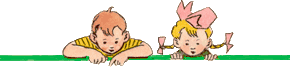 Основная образовательная 
программа дошкольного образования
МБДО У№ 4
Ст.Крыловская МО Крыловский район
Программа обеспечивает
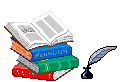 развитие личности детей дошкольного возраста в различных видах общения и деятельности с учетом их возрастных, индивидуальных психологических и физиологических особенностей и направлена на решение задач, указанных в пункте 1.6 Стандарта.
Содержание программы учитывает
Возрастные и индивидуальные особенности детей, воспитывающихся в образовательном учреждении
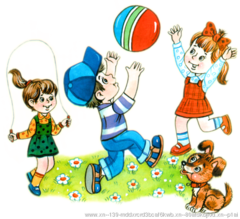 На 1 сентября  2016 года в детском саду функционирует 19  групп, общее количество воспитанников  230   детей. 
Из них:
- первая младшая группа                                    -24    
- вторая младшая №1                                           -19
- вторая младшая №2                                          - 33
- средняя №1                                                          -17
- средняя № 2                                                         -17
Старшая №1                                                          - 16
Старшая № 2                                                         - 24
Средне-старшая                                                    - 34
Подготовительная к школе группа                   - 18
Гр.семейного воспитания №1                               -7
Гр.семейного воспитания №2                               -0 
Гр.семейного воспитания №3                               -3
Гр.семейного воспитания №4                               -4
Гр.семейного воспитания №5                               -3
Гр. Семейного воспитания№6                              -3
Гр.Семейного воспитания № 7                             -2
ГКП «Малышок»                                                    -8
ГКП «Развитие»                                                      - 0
Консультативный пункт
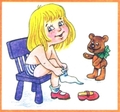 Содержание Программы обеспечивает развитие личности, мотивации и способностей детей в различных видах деятельности
охватывает направления развития и образования детей (далее - образовательные области):
социально-коммуникативное развитие;
познавательное развитие; 
речевое развитие;
художественно-эстетическое развитие;
физическое развитие.
Содержание Программы отражает следующие аспекты образовательной среды для ребенка дошкольного возраста:
1) предметно-пространственная развивающая образовательная среда;
2) характер взаимодействия со взрослыми;
3) характер взаимодействия с другими детьми;
4) система отношений ребенка к миру, к другим людям, к себе самому.
Программа состоит из обязательной части и части, формируемой участниками образовательных отношений. Обе части являются взаимодополняющими и необходимыми с точки зрения реализации требований Стандарта.
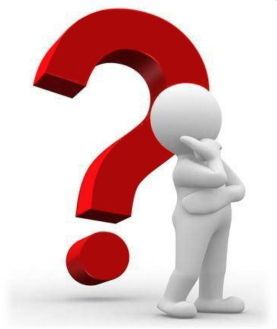 Цели Программы:
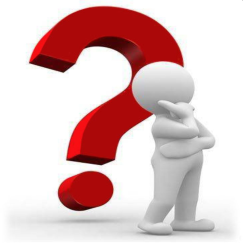 1) повышение социального статуса дошкольного образования;
2) обеспечение государством равенства возможностей для каждого ребенка в получении качественного дошкольного образования;
3) обеспечение государственных гарантий уровня и качества дошкольного образования на основе единства обязательных требований к условиям реализации образовательных программ дошкольного образования, их структуре и результатам их освоения;
4) сохранение единства образовательного пространства Российской Федерации относительно уровня дошкольного образования.
Программа направлена на:
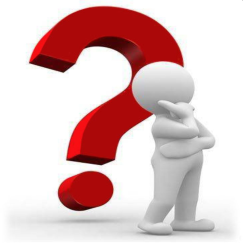 Создание условий развития ребенка открывающих возможности для его позитивной социализации;
Создание личностного развития ребенка;
Создание условий развития инициативы и творческих способностей на основе сотрудничества с взрослыми и сверстниками
Создание развивающей образовательной среды
НОРМАТИВНЫЕ ПРАВОВЫЕ ДОКУМЕНТЫ
Программа разработана в соответствии с действующим федеральным государственным образовательным стандартом (ФГОС, Приказ № 1155 от 17 октября 2013 года), а также:
Федеральный закон РФ "Об образовании в Российской Федерации"  от 29.12.2012 № 273-ФЗ ст. 79 п.1
 Приказ Минобрнауки России от 30.08.2013 N 1014"Об утверждении Порядка организации и осуществления образовательной деятельности по основным общеобразовательным программам - образовательным программам дошкольного образования" ;
 Приказ министерства и науки Российской Федерации 17 октября 2013 г. N 1155«Об утверждении федерального государственного образовательного стандарта дошкольного образования»;
Примерная основная образовательная программа дошкольного образования (п. 2.5)
Порядок организации и осуществления образовательной деятельности по ООП ДО (п.13) 
 Основная образовательная Программа «От рождения до школы», Н.Е.Вераксы, Т.С.Комарова, М.А.Васильева, издательство «Мозаика-синтез», 2016 год
Федеральный закон от 24.07.1998 г. №124-ФЗ «Об основных гарантиях прав ребенка в Российской Федерации», с изменениями. 
Приказ Министерства здравоохранения РФ и Министерства образования РФ от 30.06.1992 г. № 186/272 «О совершенствовании системы медицинского обеспечения детей в образовательных учреждениях».
 Правила пожарной безопасности для общеобразовательных школ, профессионально-технических училищ, школ-интернатов, детских домов, дошкольных, внешкольных и других учебно-воспитательных учреждений ППБ Постановление Правительства РФ 2012 от 25.04.2012 №390.
 Санитарно-эпидемиологические правила и нормативы СанПиН 2.4.1.3049-13 «Санитарно-эпидемиологические требования к устройству, содержанию и организации режима работы дошкольных образовательных учреждений».
Устав МБДОУ № 4
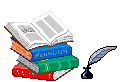 Использование комплексной и  парциальных программ
1 младшая группа   общеразвивающей направленности

Программы, с учётом, которых разработана обязательная часть:
Основная образовательная программа «От рождения до школы» под редакцией  Н.Е.Вераксы- М. Мозаика - Синтез, 2016г. (приложение№1)
 Программы, с учётом, которых разработана  часть, формируемая участниками образовательных отношений:
Авторизованная программа «Крепыш» по физическому развитию детей раннего возраста, Т.А.Левченко, 2016 год, (приложение № 9)
Авторизованная программа по рисованию «Весёлые пальчики», Е.В.Власова, 2016 год, (приложение № 8)
Использование комплексной и  парциальных программ
2 младшая №1
    общеразвивающей направленности
 
Основная образовательная программа «От рождения до школы» под редакцией  Н.Е.Вераксы- М. Мозаика - Синтез, 2016г., (приложение № 1)
 
 
 
Авторизованная программа по тестопластике «Мастерилка», А.В.Куцепалова, 2016 год 
(приложение № 9)
Использование парциальных программ
2 младшая №2
общеразвивающей направленности
 
Основная образовательная программа «От рождения до школы» под редакцией  Н.Е.Вераксы- М. Мозаика - Синтез, 2016г., (приложение № 1)
 
 
«Экологическое воспитание в детском саду», О.А.Соломенникова, Мозаика-Синтез, 2015 год, (приложение№4)
Использование парциальных программ
Средняя группа №1
   компенсирующей направленности

Основная образовательная программа «От рождения до школы» под редакцией  Н.Е.Вераксы- М. Мозаика - Синтез, 2016г., (приложение № 1)
«Комплексная образовательная программа дошкольного образования для детей с тяжелыми нарушениями речи (общим недоразвитием речи) с 3 до 7 лет» -Детство-Пресс, 2015г. (приложение № 2)
 
«Безопасность» Н.Н.Авдеева, О.Л.Князева, Р.Б.Стёркина, Детство-Пресс, 2012 год, (приложение№ 5)
Использование комплексной и  парциальных программ
Средняя группа №2
компенсирующей направленности

Основная образовательная программа «От рождения до школы» под редакцией  Н.Е.Вераксы- М. Мозаика - Синтез, 2016г., (приложение № 1)
«Комплексная образовательная программа дошкольного образования для детей с тяжелыми нарушениями речи (общим недоразвитием речи) с 3 до 7 лет» -Детство-Пресс, 2015г. (приложение № 2)
 
«Безопасность» Н.Н.Авдеева, О.Л.Князева, Р.Б.Стёркина, Детство-Пресс, 2012 год, (приложение№ 5)
Использование комплексной и  парциальных программ
Старшая группа №1
    компенсирующей направленности 

Основная образовательная программа «От рождения до школы» под редакцией  Н.Е.Вераксы- М. Мозаика - Синтез, 2016г., (приложение № 1)
Программа  дошкольного образовательного учреждения компенсирующего  вида  для детей с нарушениями речи «Коррекция нарушений речи» под редакцией Т.Б.Филичевой., Г.В.Чиркиной. Москва «Просвещение» 2010год
 (приложение № 3)
 
Авторизованная программа социально-нравственного воспитания  «На Кубани я расту», Н.В.Козлова, 2012 год, (приложение№ 6)
Использование комплексной и  парциальных программ
Старшая группа №2
    компенсирующей направленности

Основная образовательная программа «От рождения до школы» под редакцией  Н.Е.Вераксы- М. Мозаика - Синтез, 2016г., (приложение № 1)
Программа  дошкольного образовательного учреждения компенсирующего  вида  для детей с нарушениями речи «Коррекция нарушений речи» под редакцией Т.Б.Филичевой., Г.В.Чиркиной. Москва «Просвещение» 2010год (приложение№ 3)
 
 
Авторизованная программа по поисково-познавательной деятельности «Ручеёк», Н.А.Плеева, 2012 год, (приложение№ 7), 
Авторская программа «Цветные ладошки», программа художественного воспитания, обучения и развития, И.А.Лыкова, «Сфера», 2009 г.(приложение № 10)
Использование комплексной и  парциальных программ
Средне-старшая группа
    комбинированной направленности

Основная образовательная программа «От рождения до школы» под редакцией  Н.Е.Вераксы- М. Мозаика - Синтез, 2016г., (приложение № 1)
«Комплексная образовательная программа дошкольного образования для детей с тяжелыми нарушениями речи (общим недоразвитием речи) с 3 до 7 лет» -Детство-Пресс, 2015г. (приложение № 2)
 
«Я-Ты-Мы», программа социально-эмоционального развития дошкольников, О.Л.Князева, Мозаика-Синтез, 2012 год, (приложение №11)
Использование комплексной и  парциальных программ
Подготовительная к школе группа
компенсирующей направленности

Основная образовательная программа «От рождения до школы» под редакцией  Н.Е.Вераксы- М. Мозаика - Синтез, 2016г., (приложение № 1)
Программа  дошкольного образовательного учреждения компенсирующего  вида  для детей с нарушениями речи «Коррекция нарушений речи» под редакцией Т.Б.Филичевой., Г.В.Чиркиной. Москва «Просвещение» 2010год (приложение№ 3)
 
Авторизованная программа социально-нравственного воспитания  «На Кубани я расту», Н.В.Козлова, 2012 год, (приложение№ 6)
Использование комплексной и  парциальных программ
ГСВ 
общеразвивающей направленности

Основная образовательная программа «От рождения до школы» под редакцией  Н.Е.Вераксы- М. Мозаика - Синтез, 2016г. (приложение№1)
Использование комплексной и  парциальных программ
ГКП 
   общеразвивающей направленности

Основная образовательная программа «От рождения до школы» под редакцией  Н.Е.Вераксы- М. Мозаика - Синтез, 2016г. (приложение№1)
Использование комплексной и  парциальных программ
Консультационный   пункт
   общеразвивающей направленности

Основная образовательная программа «От рождения до школы» под редакцией  Н.Е.Вераксы- М. Мозаика - Синтез, 2016г. (приложение№1)
 
 
«Программа работы консультационного пункта психолого – педагогической помощи МБДОУ № 4 по работе с семьями, воспитывающими детей на дому, а также посещающих образовательные организации и  нуждающиеся в квалифицированной помощи специалистов», Т.В.Гаркуша, 2016 год
 (приложение № 9)
Характеристика взаимодействия педагогического коллектива с семьями детей
Принципы совместной деятельности семьи и дошкольного учреждения:
1.Единый подход к процессу воспитания ребенка
2.Открытость дошкольного учреждения для родителей
3.Взаимное доверие во взаимоотношениях педагогов и родителей
4.Уважение и доброжелательность  друг к другу
5.Дифференцированный подход к каждой семье
6.Равно ответственность родителей и педагогов
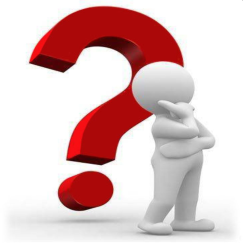 Задачи:
1.Формирование психолого-педагогических знаний родителей
2.Приобщение родителей к участию в жизни ДОУ
3.Оказание помощи семьям воспитанников в развитии, воспитании и обучении детей
4.Изучение и пропаганда лучшего семейного опыта
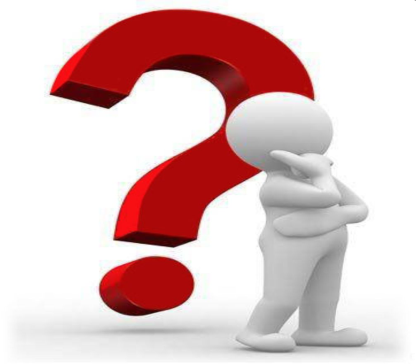 Система взаимодействия с родителями включает:
1.Ознакомление родителей с результатами работы ДОУ на общих родительских собраниях, анализом участия родительской общественности в жизни ДОУ
2.Ознакомление родителей с содержанием работы ДОУ, направленной на физическое, психическое и социальное развитие ребенка
3.Участие в спортивных и культурно-массовых мероприятиях
4.Целенаправленную работу, пропагандирующую общественное дошкольное воспитание в его разных формах
5.Обучение конкретным приемам и методам воспитания и развития ребенка в разных видах детской деятельности на семинарах-практикумах, консультациях и открытых занятиях.
Традиционными в МБДОУ № 4 являются мероприятия, проводимые ежегодно
День Знаний                                                   1 сентября
День Открытых дверей                                  октябрь
День Матери                                                   30 ноября
Новогодние праздники                                    декабрь
Рождественские Святки                                   январь
День Защитника Отечества                             февраль
Мамин День 8 Марта                                         март
День Птиц                                                          апрель
День Победы                                                       8 мая
Выпускной бал                                                   31 мая
День защиты детей                                            1 июня
Малые олимпийский игры                                   июнь
День семьи, любви и верности                         8 июля
Яблочный Спас                                                 19 августа